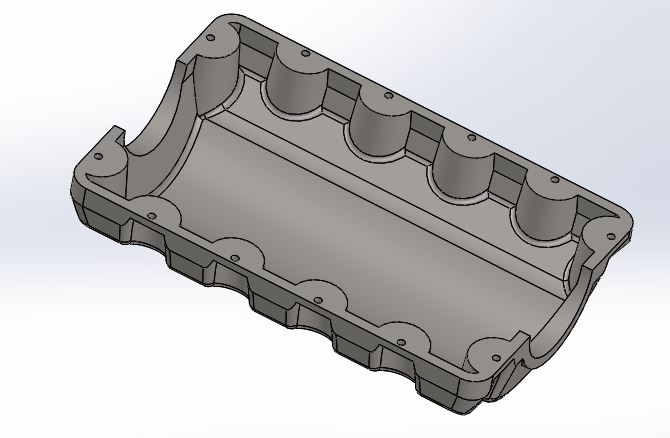 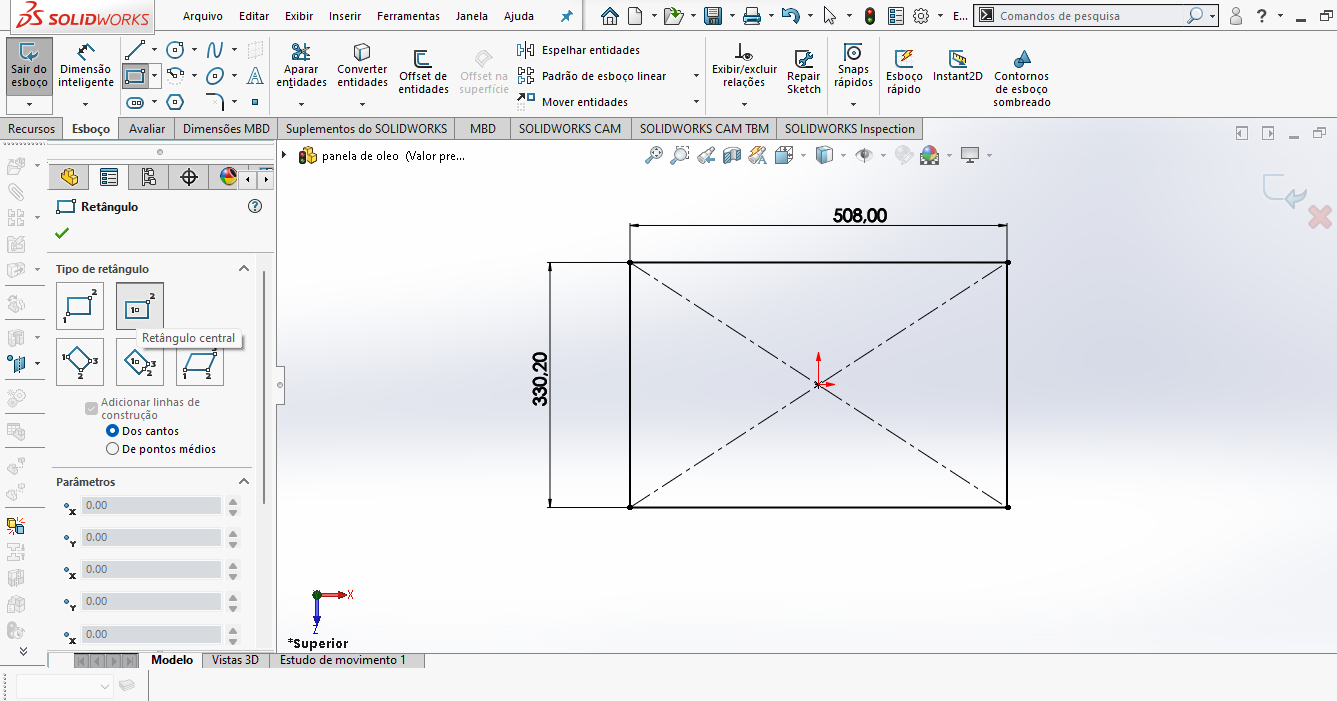 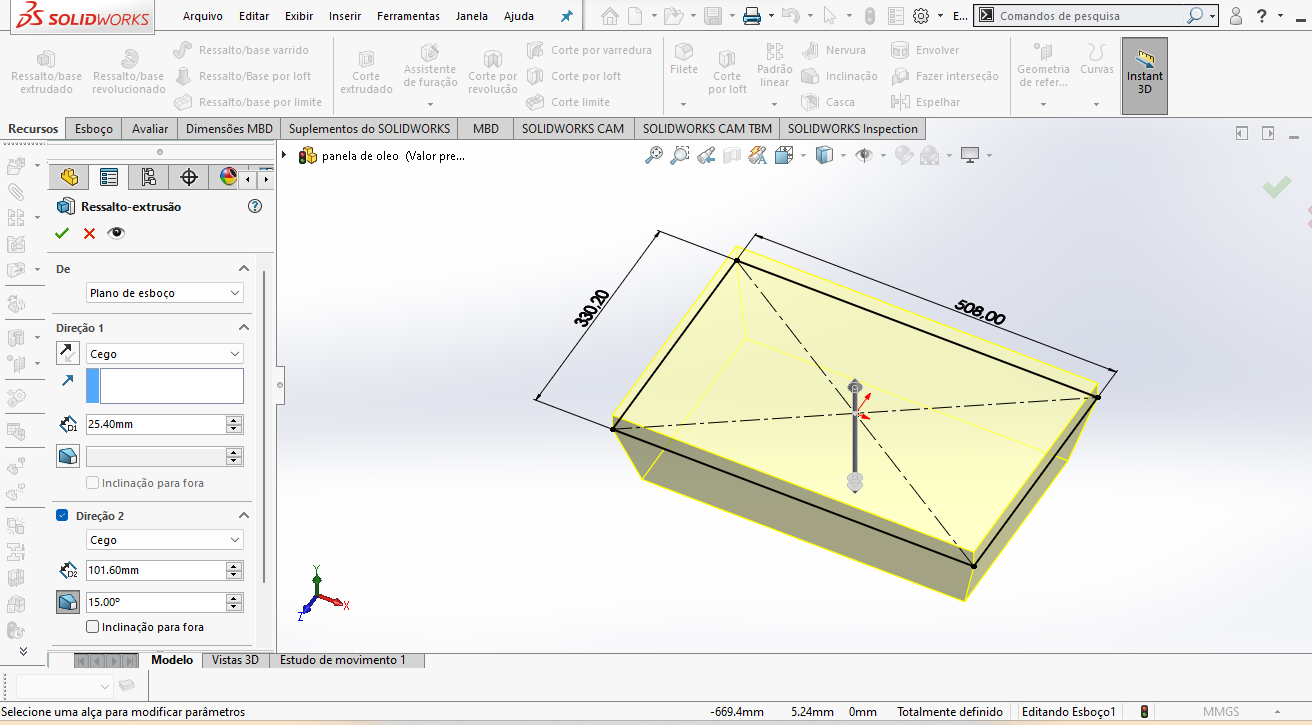 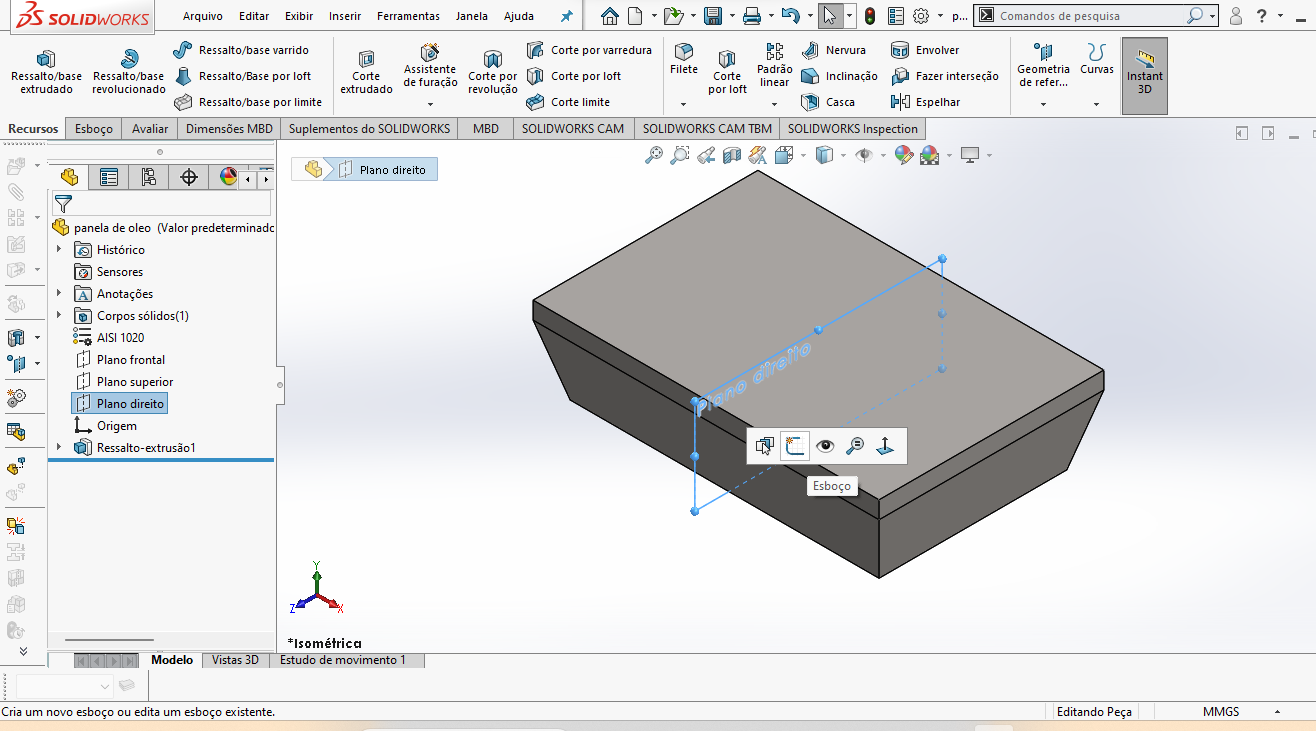 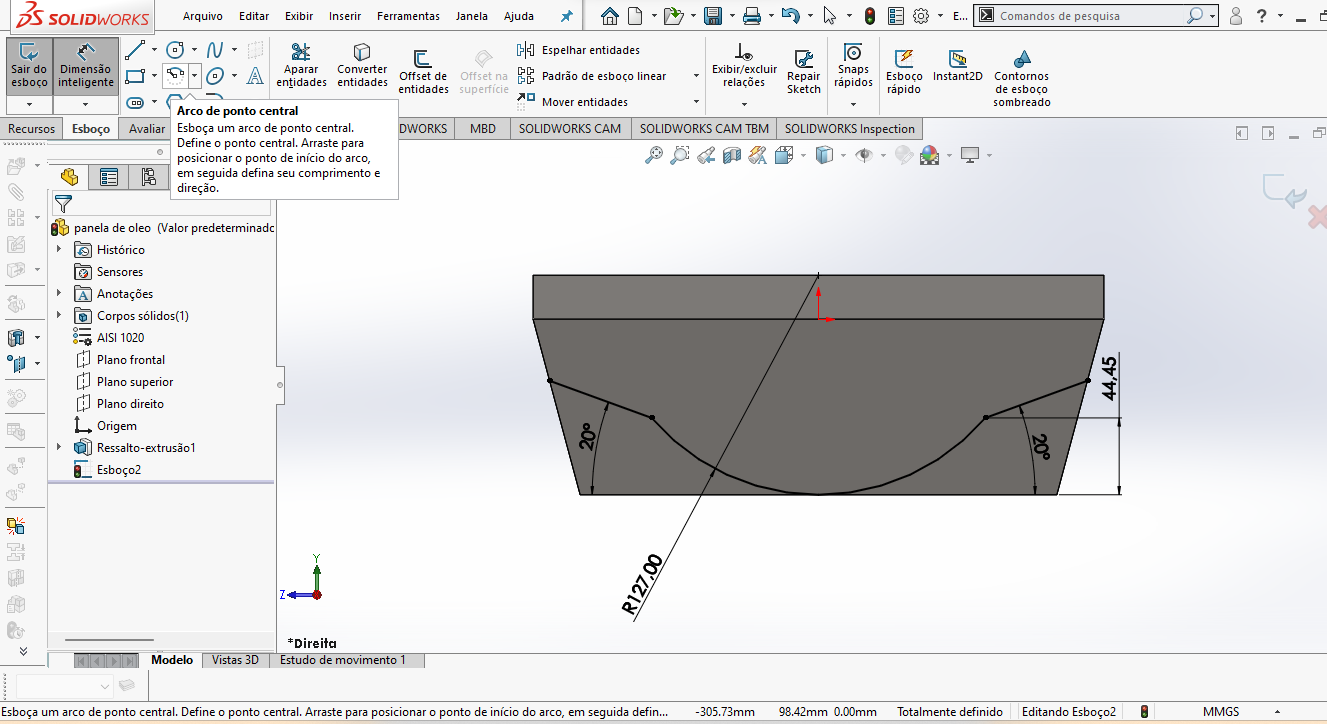 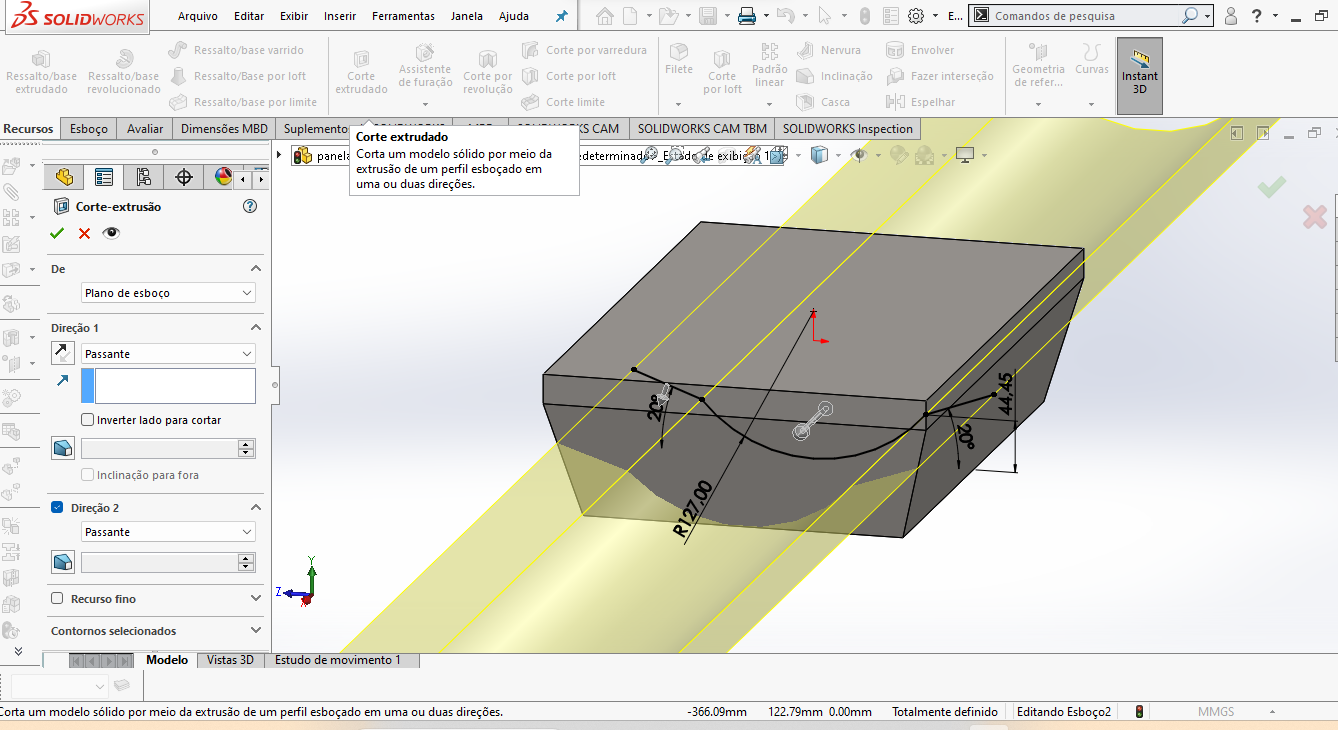 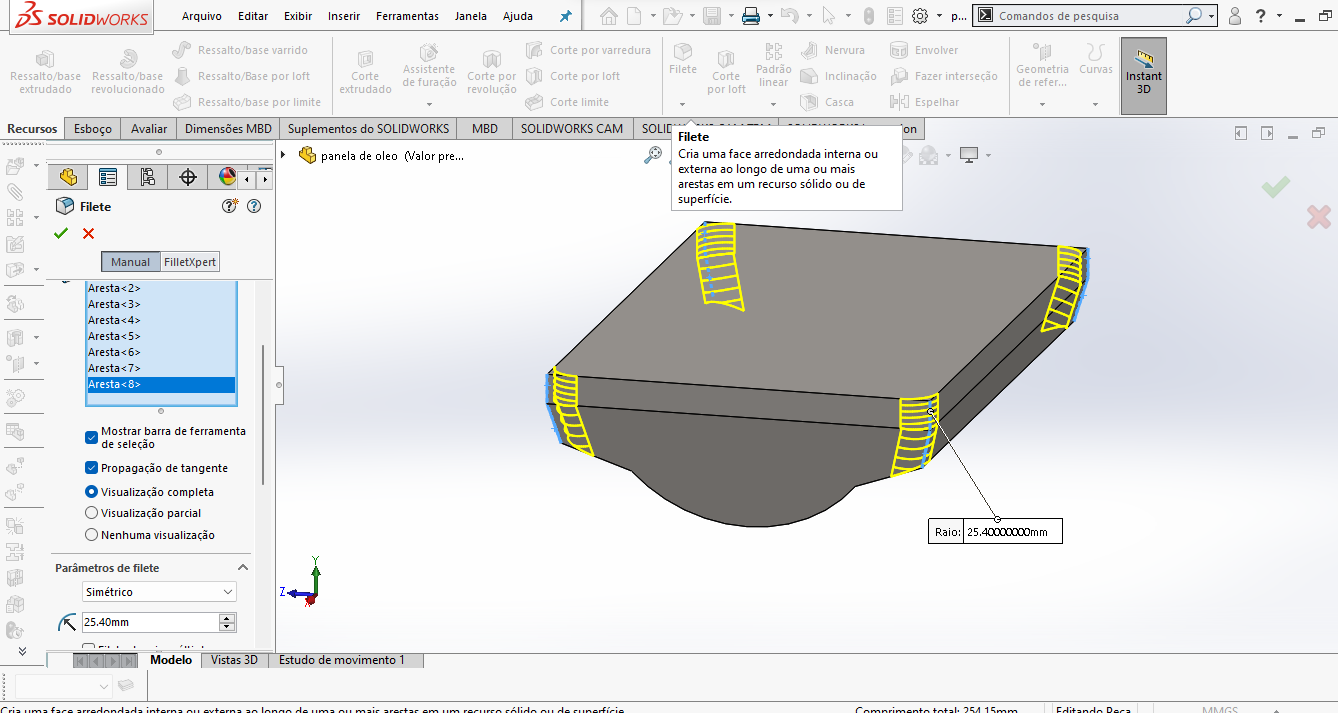 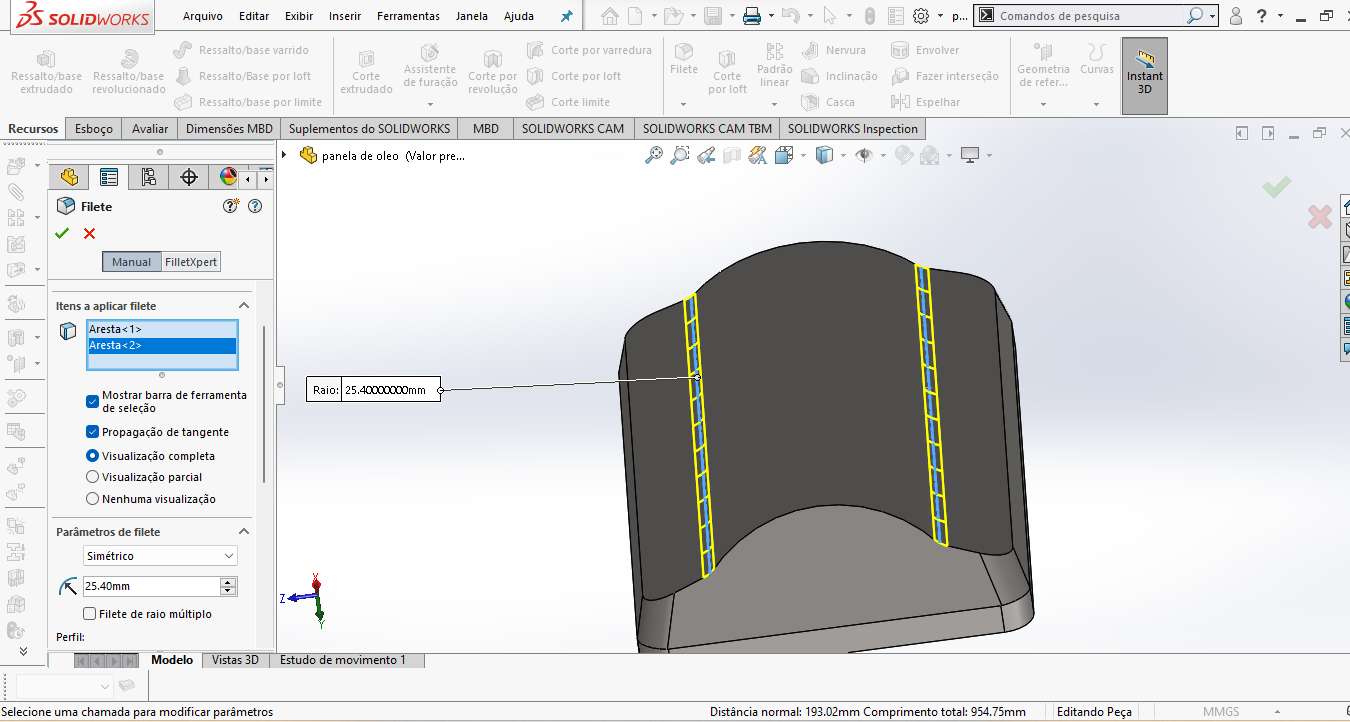 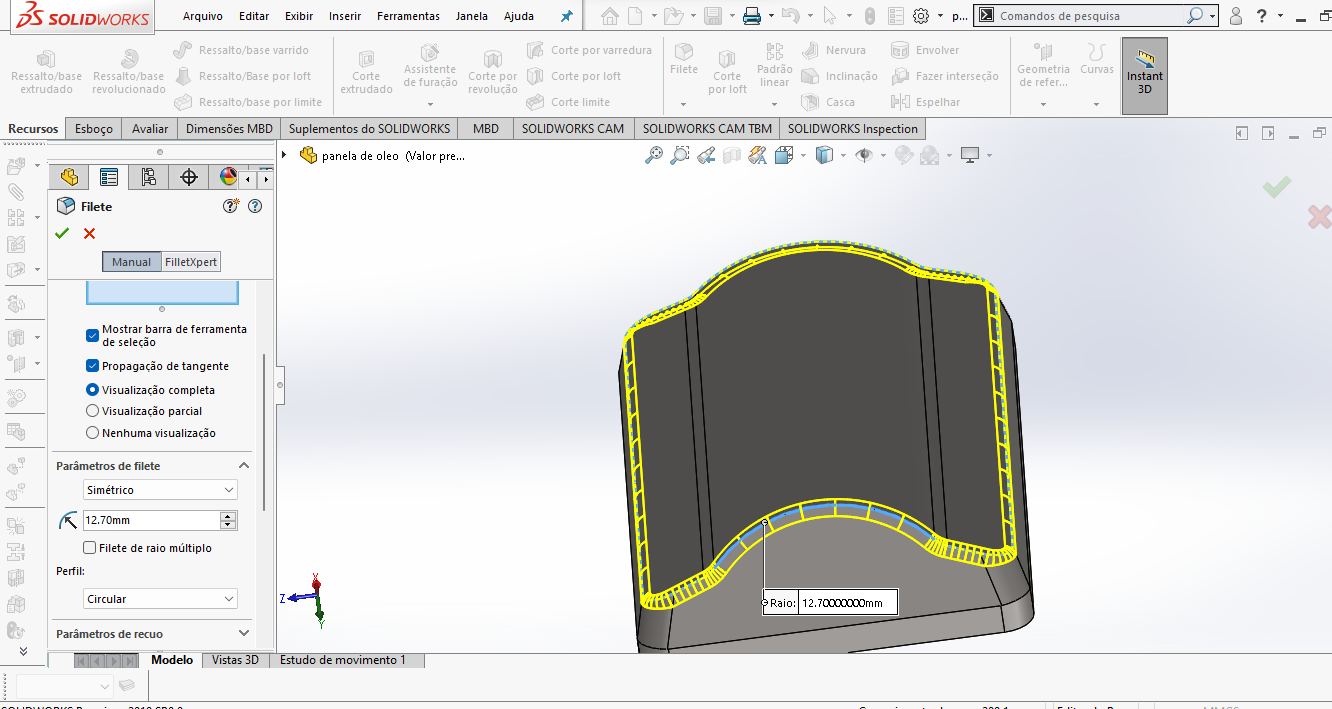 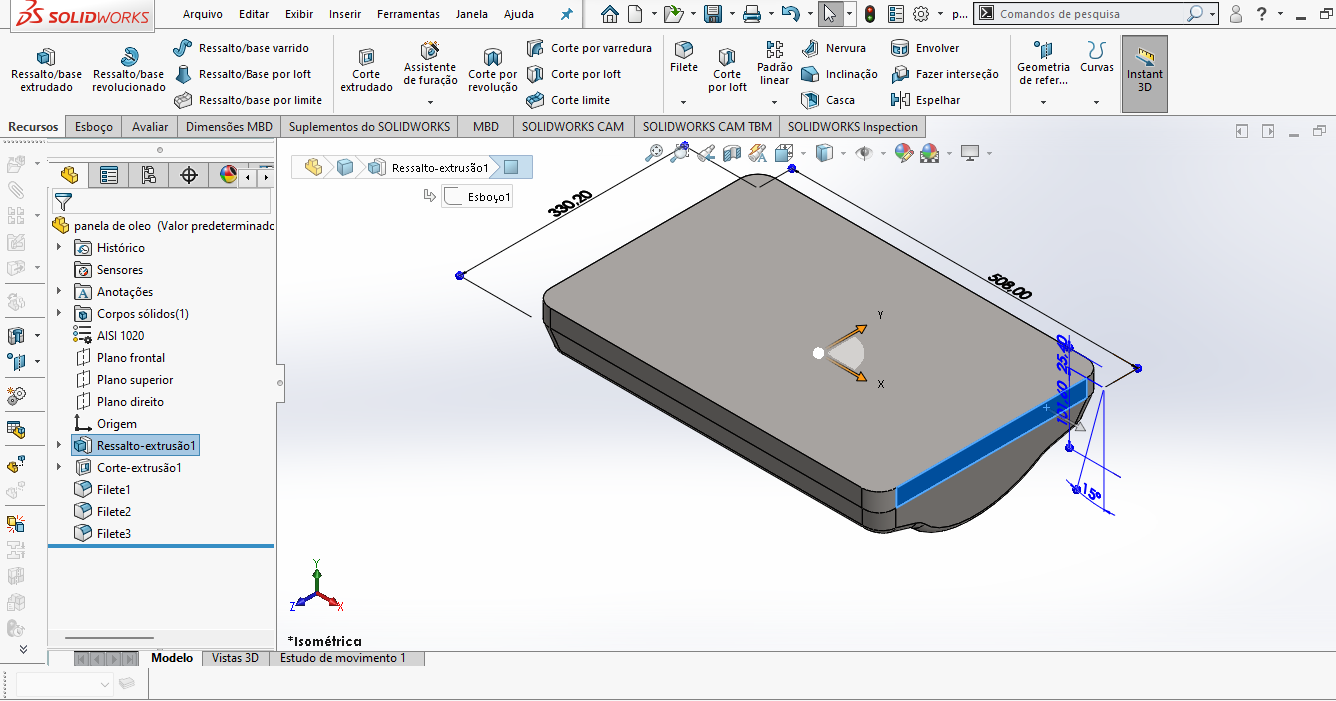 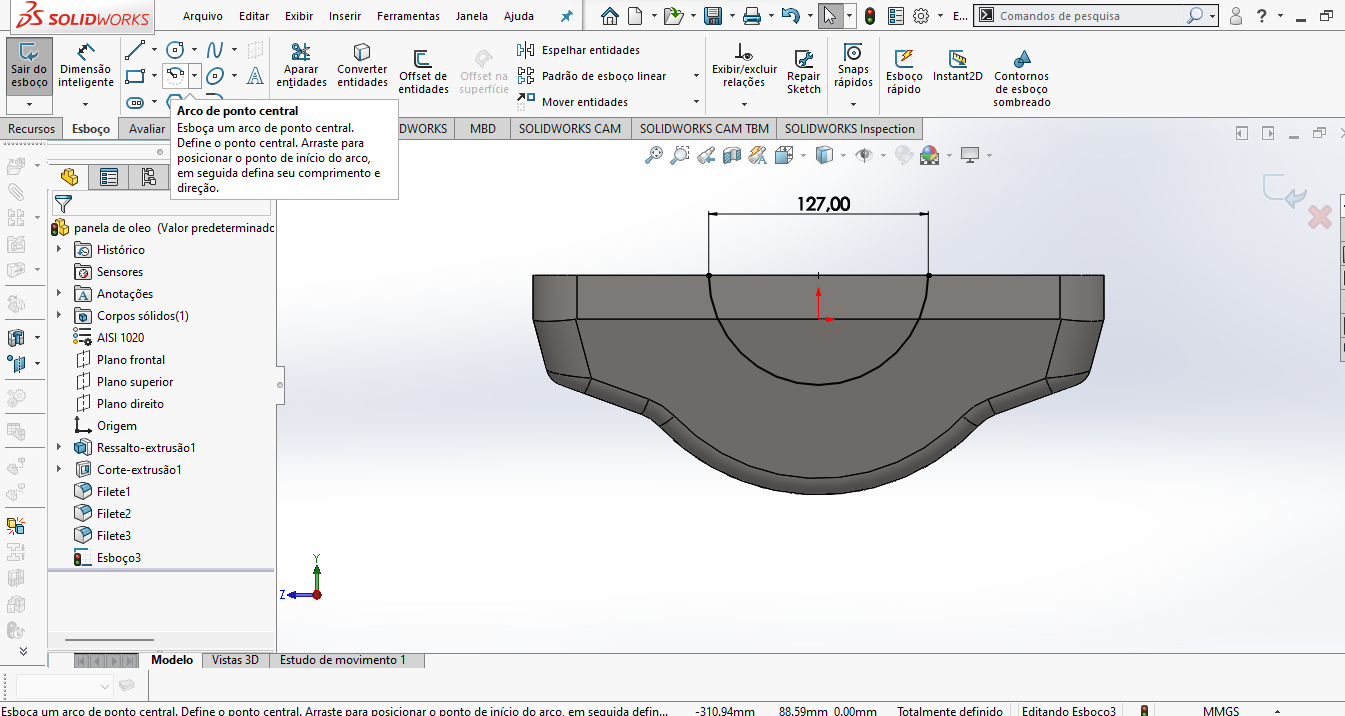 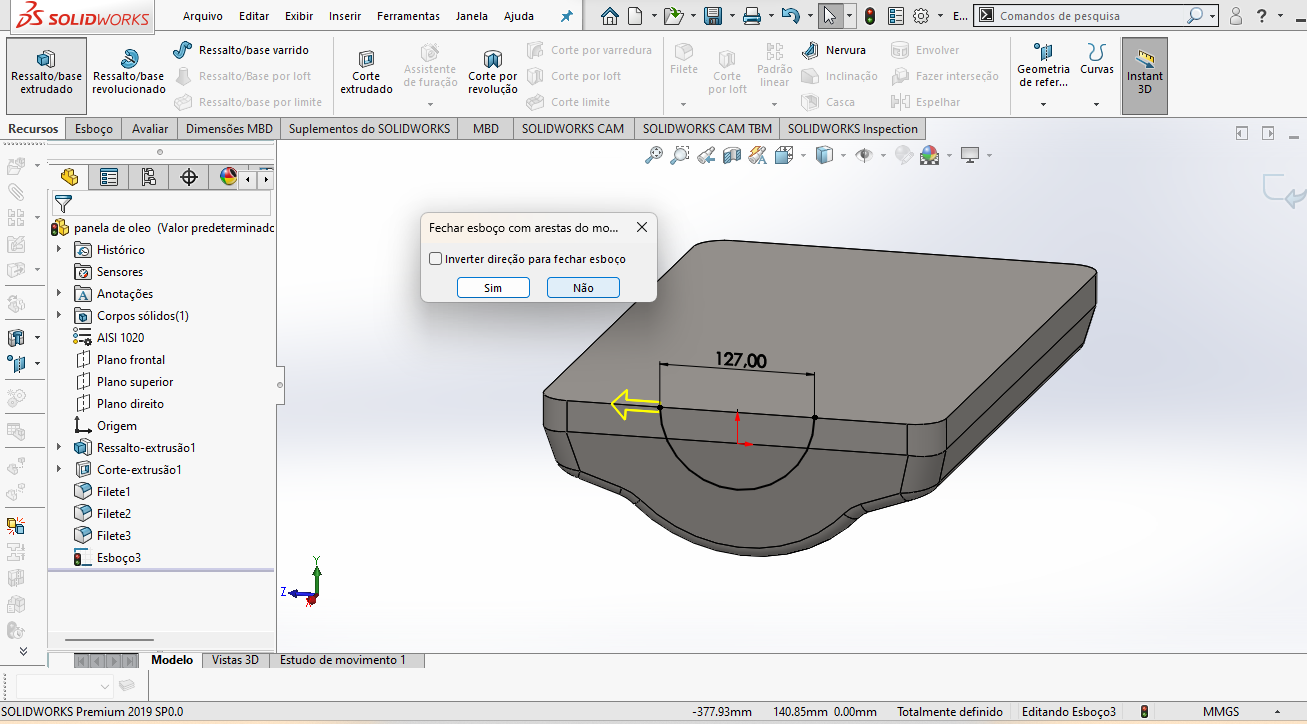 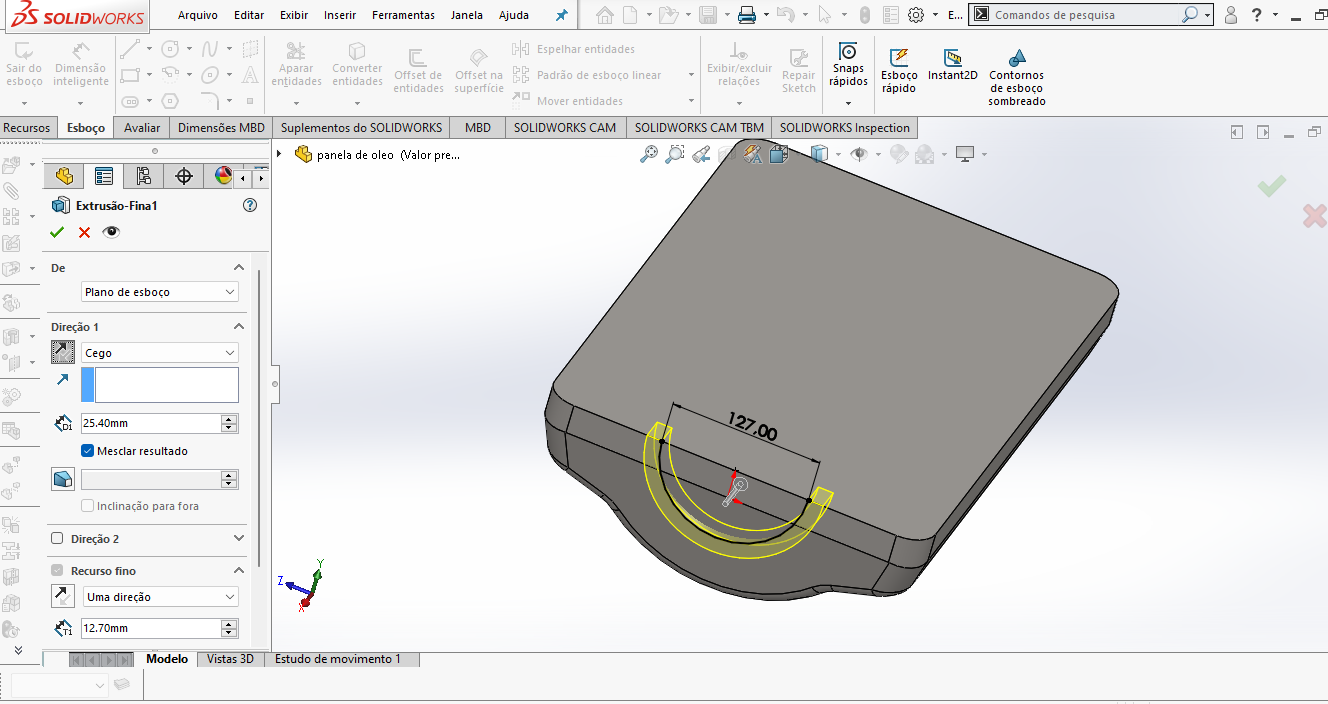 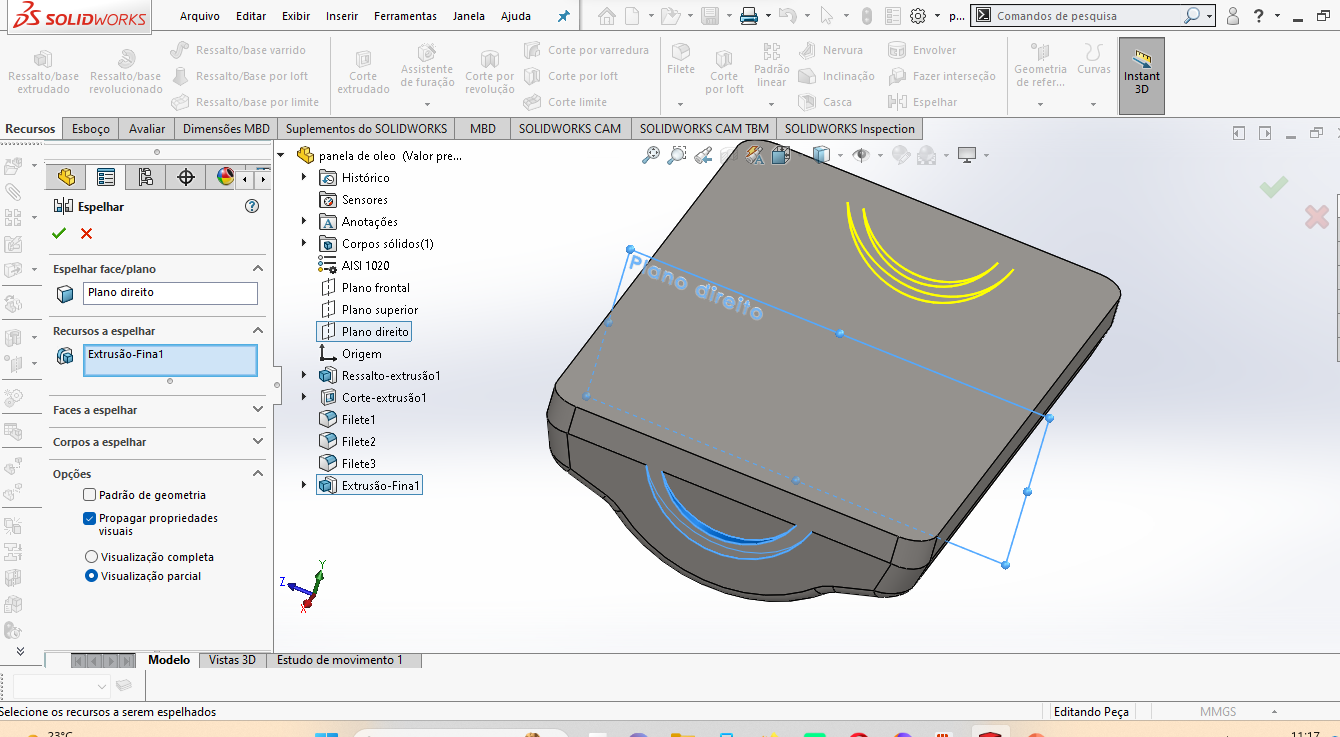 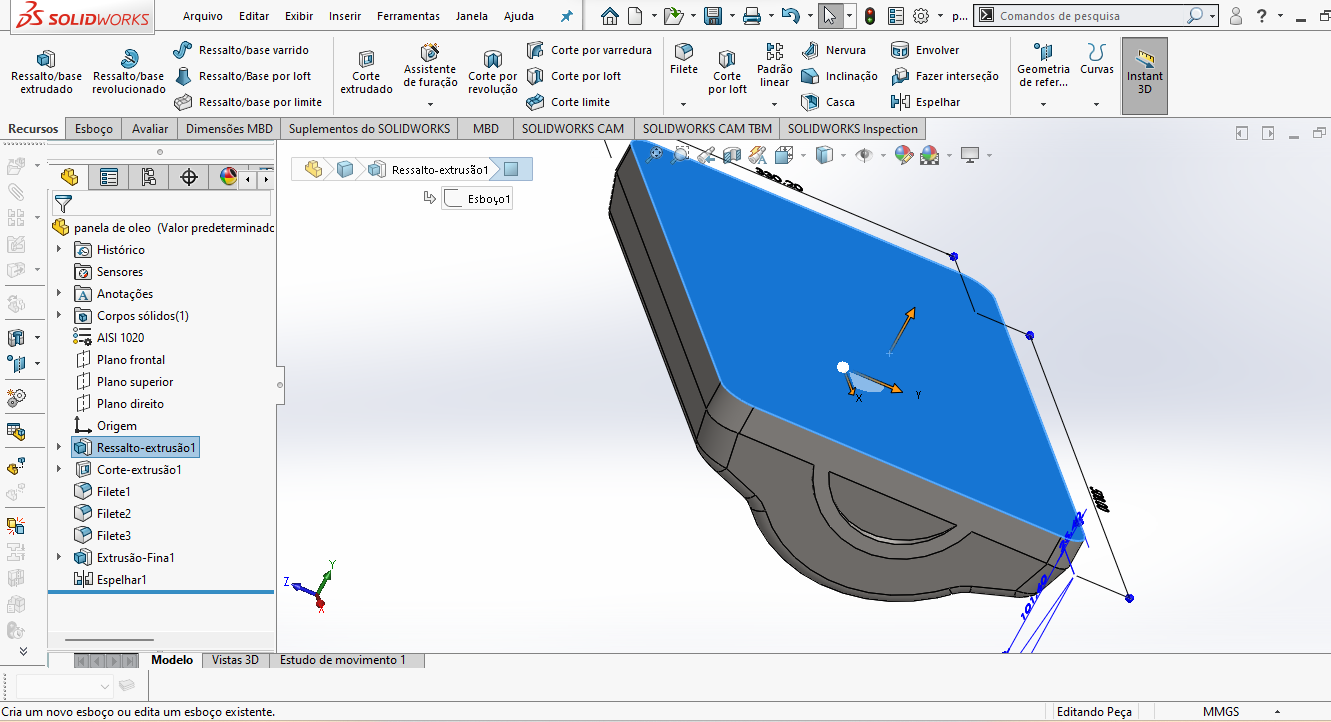 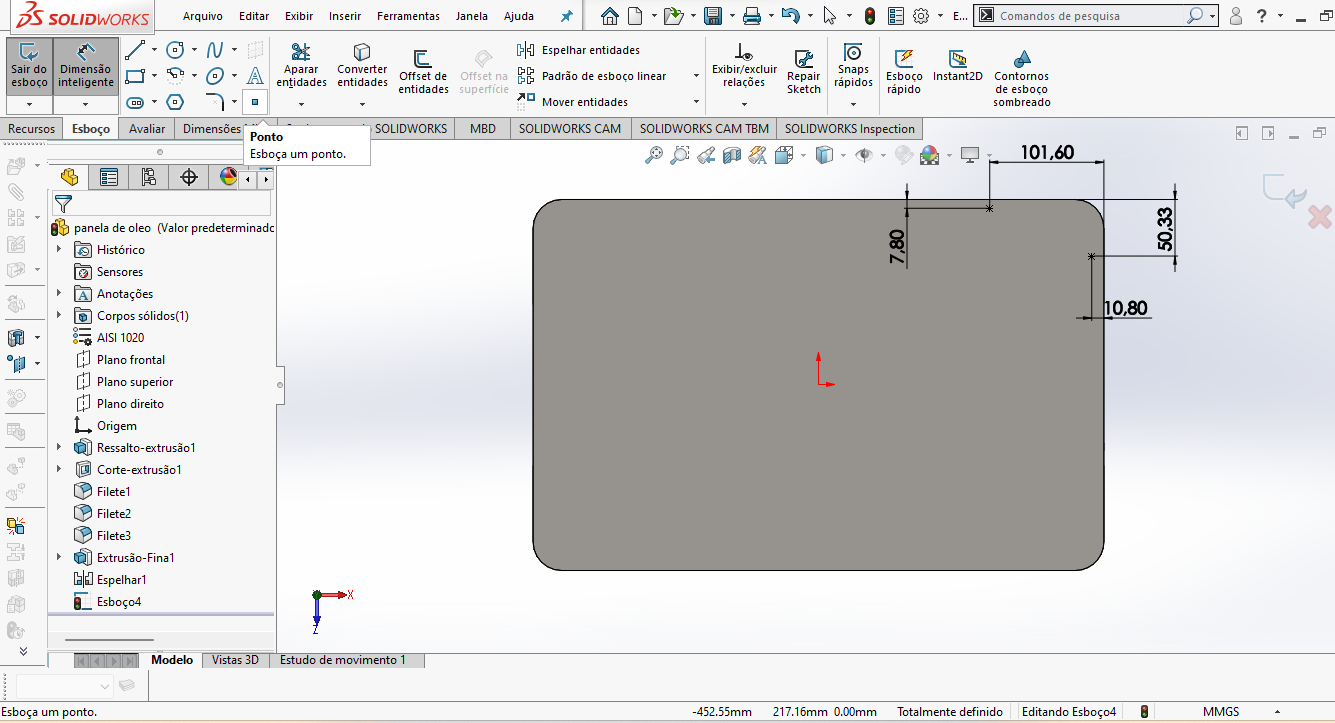 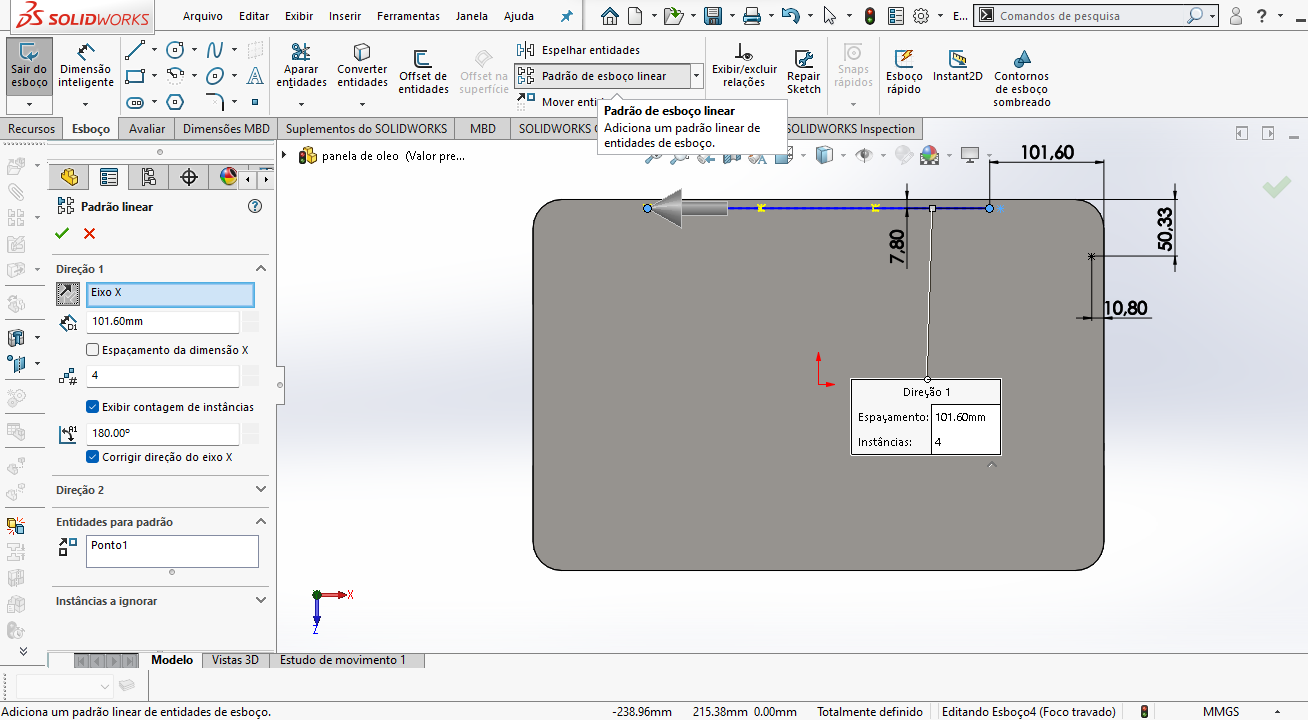 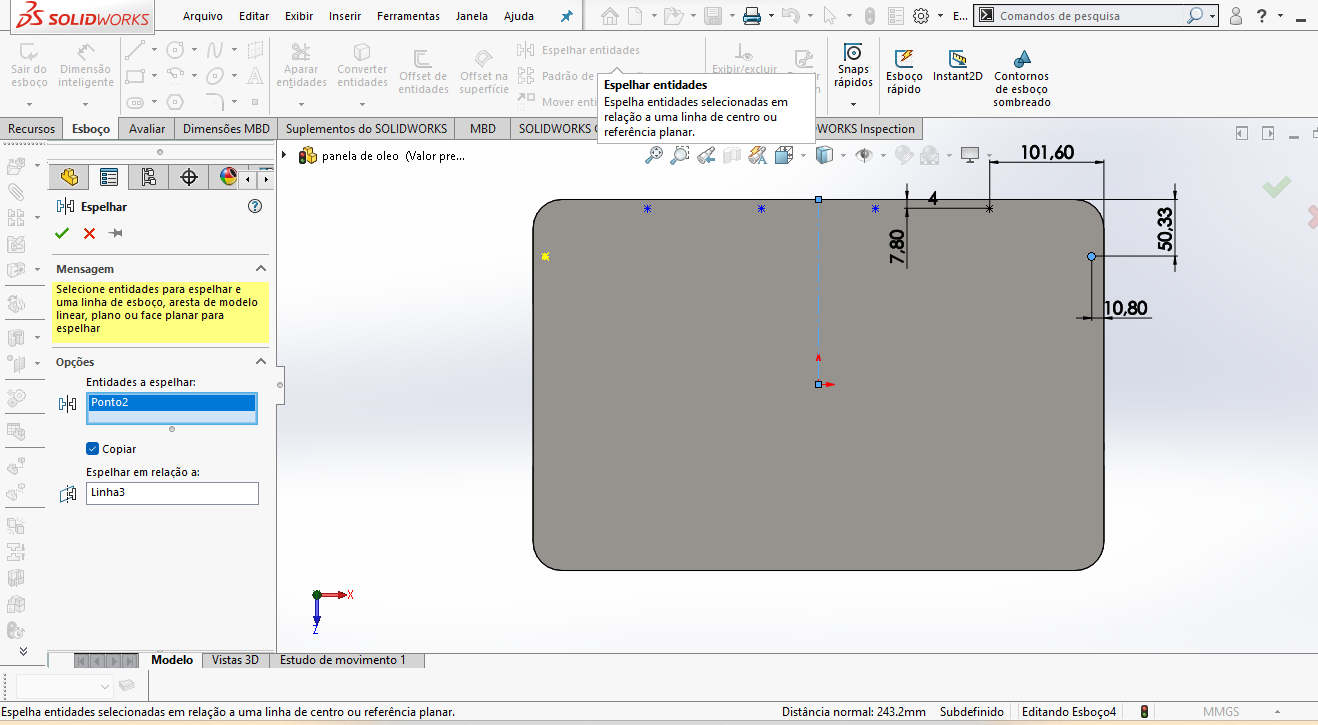 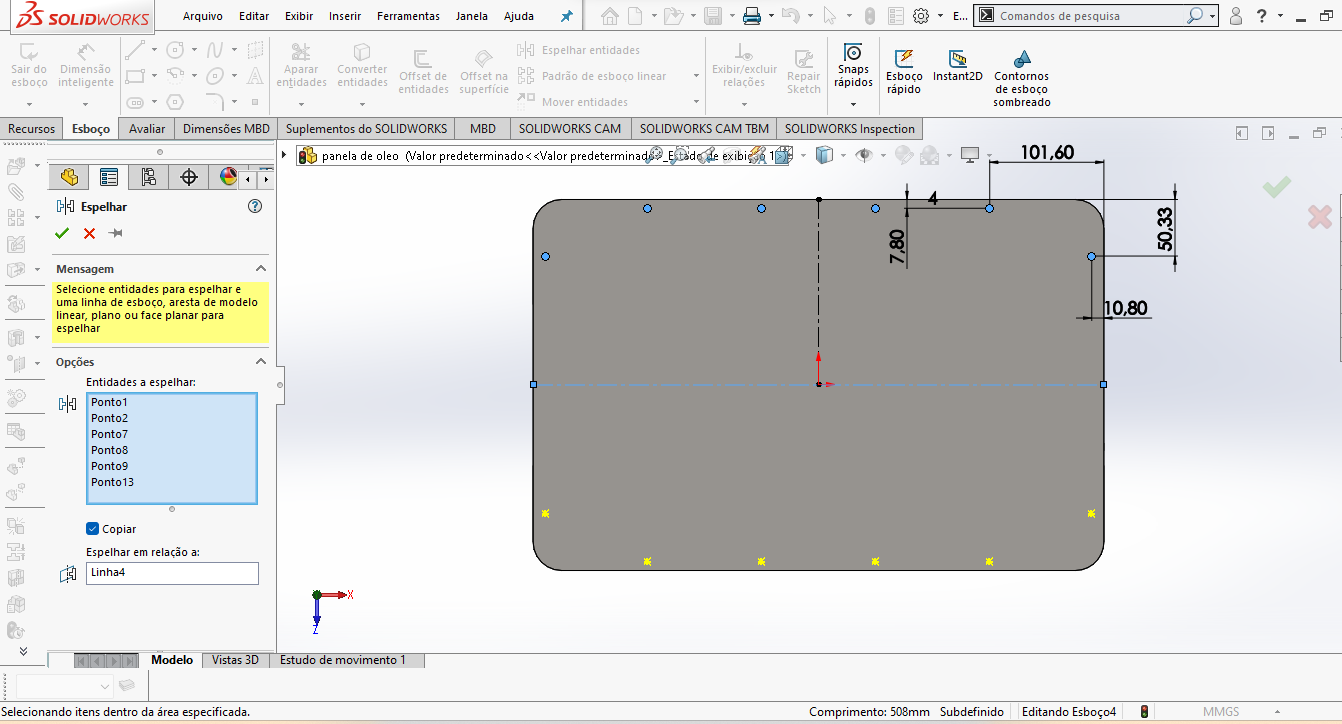 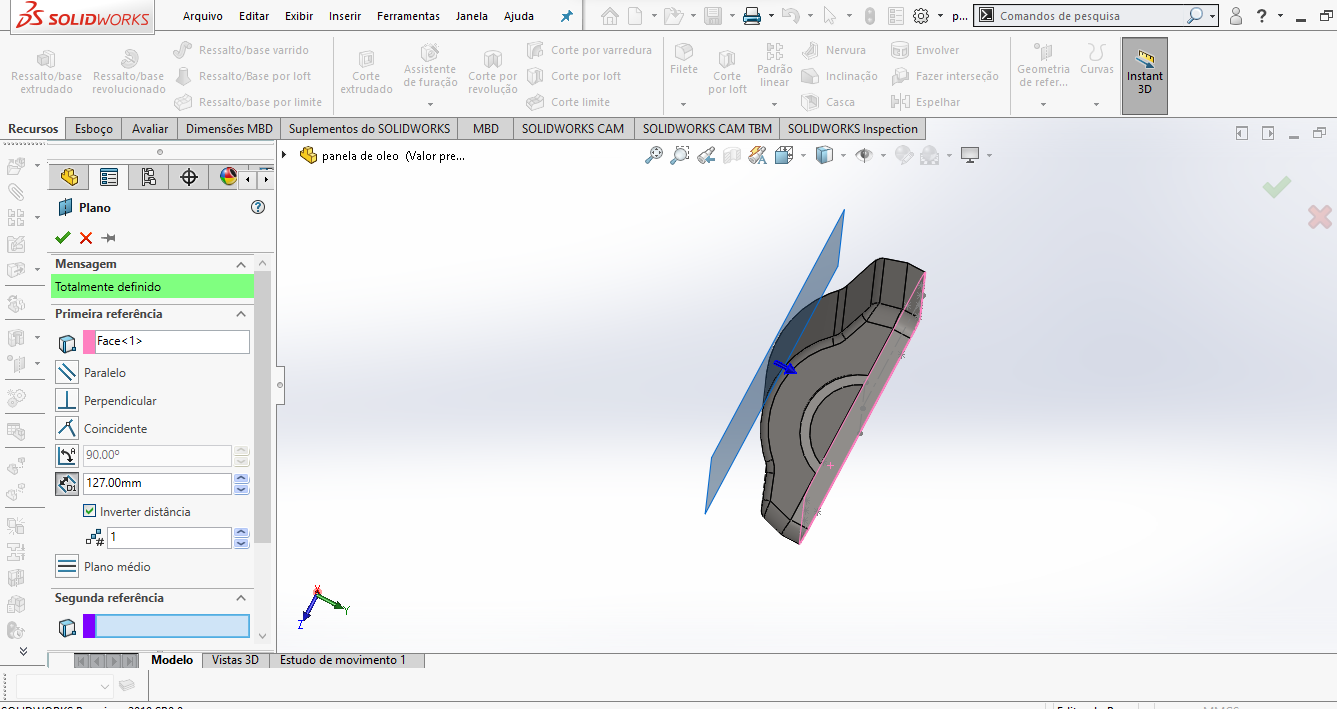 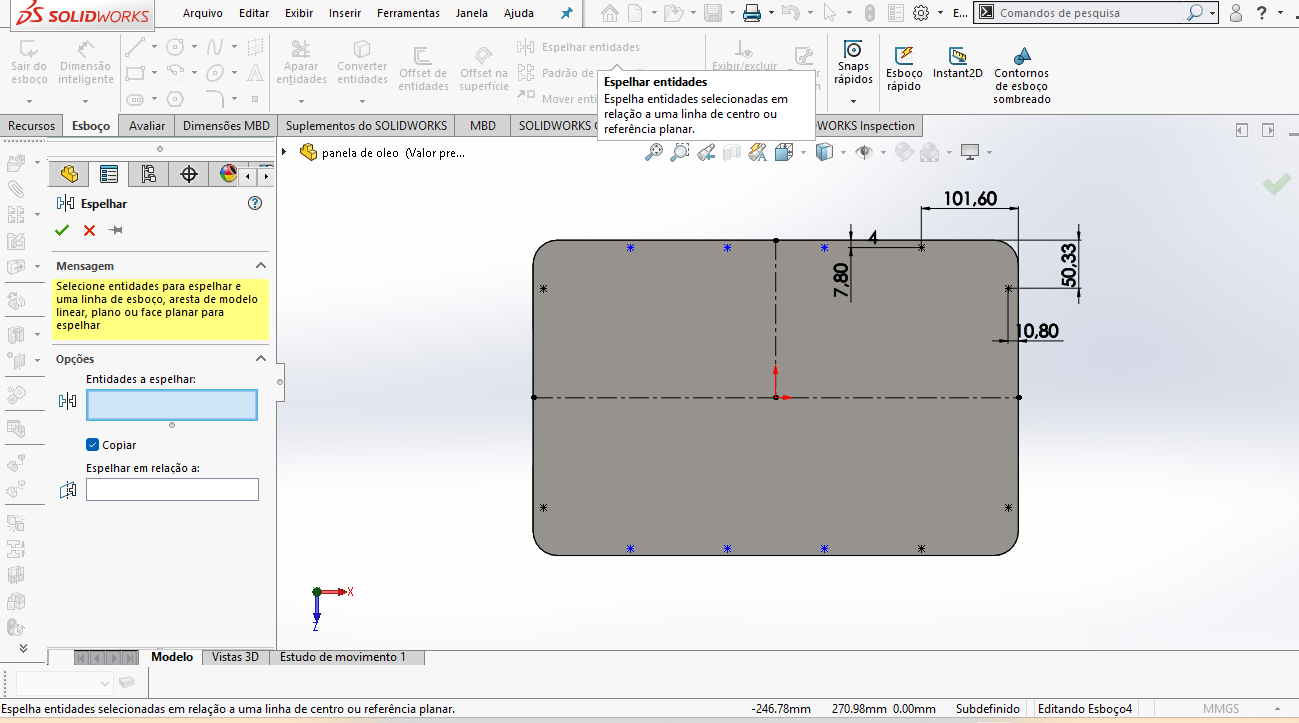 pontos
eixos
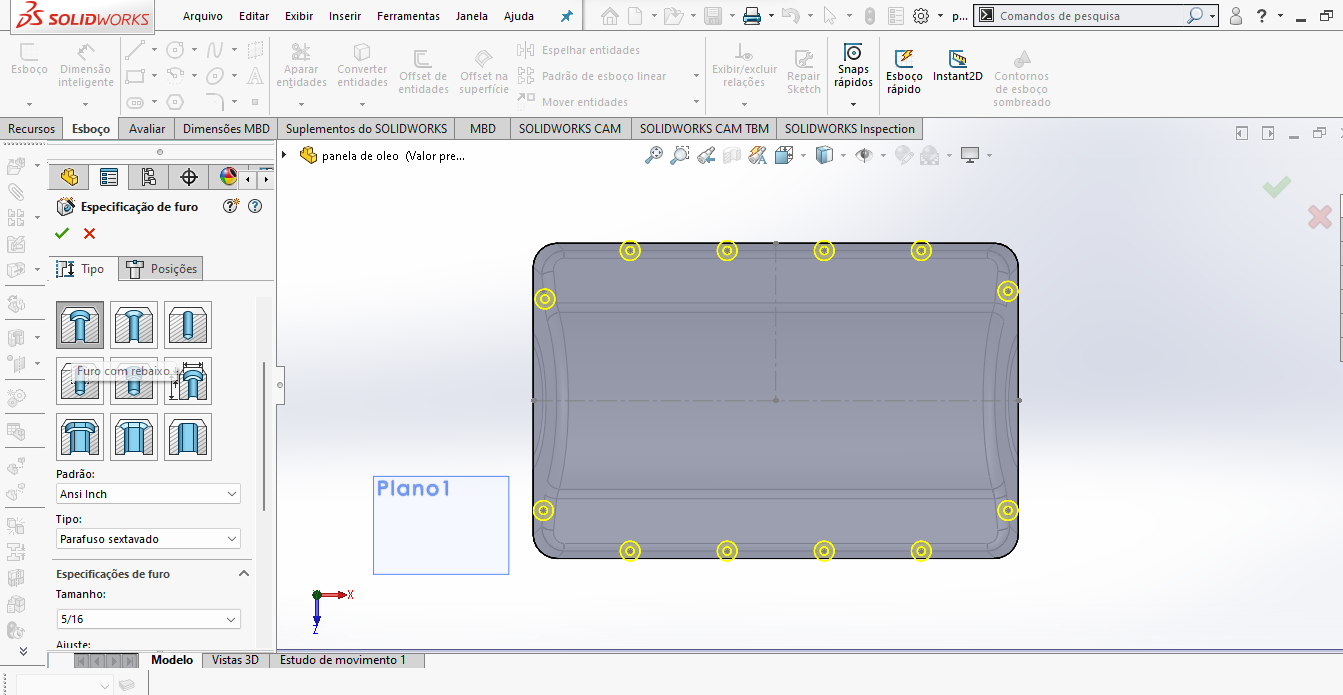 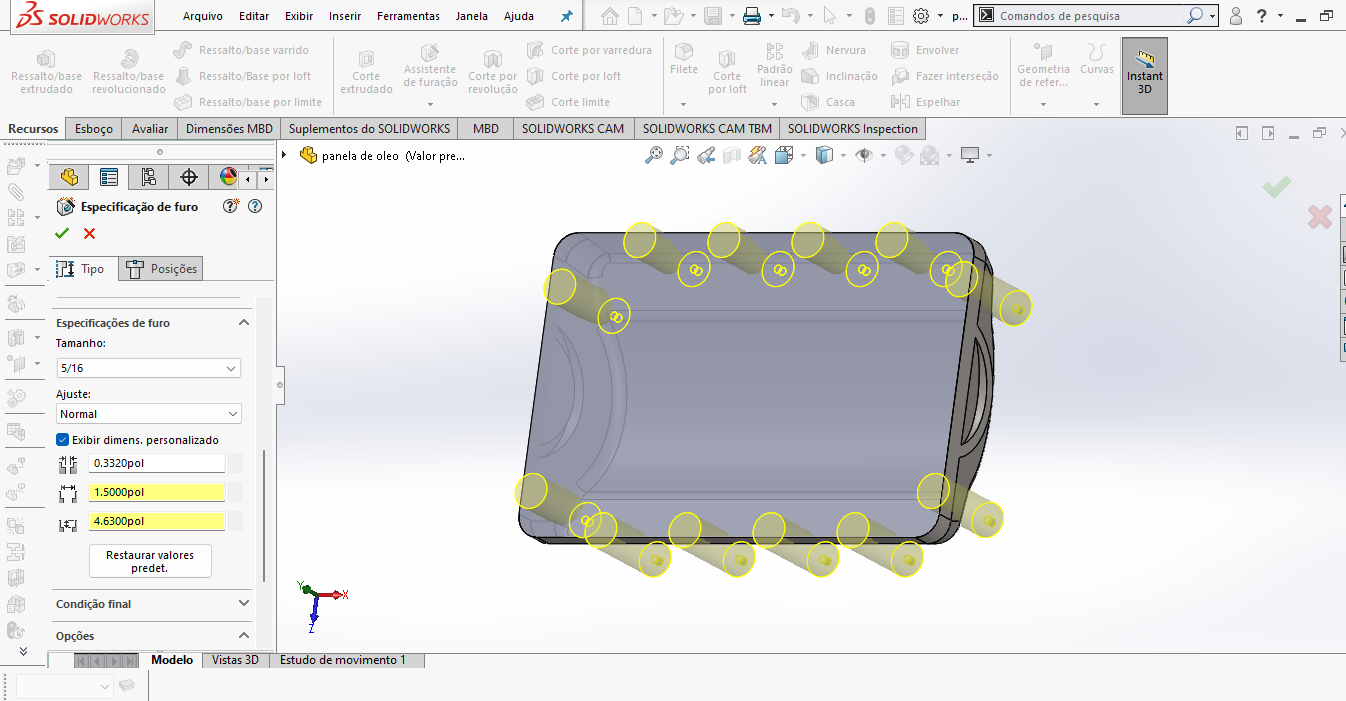 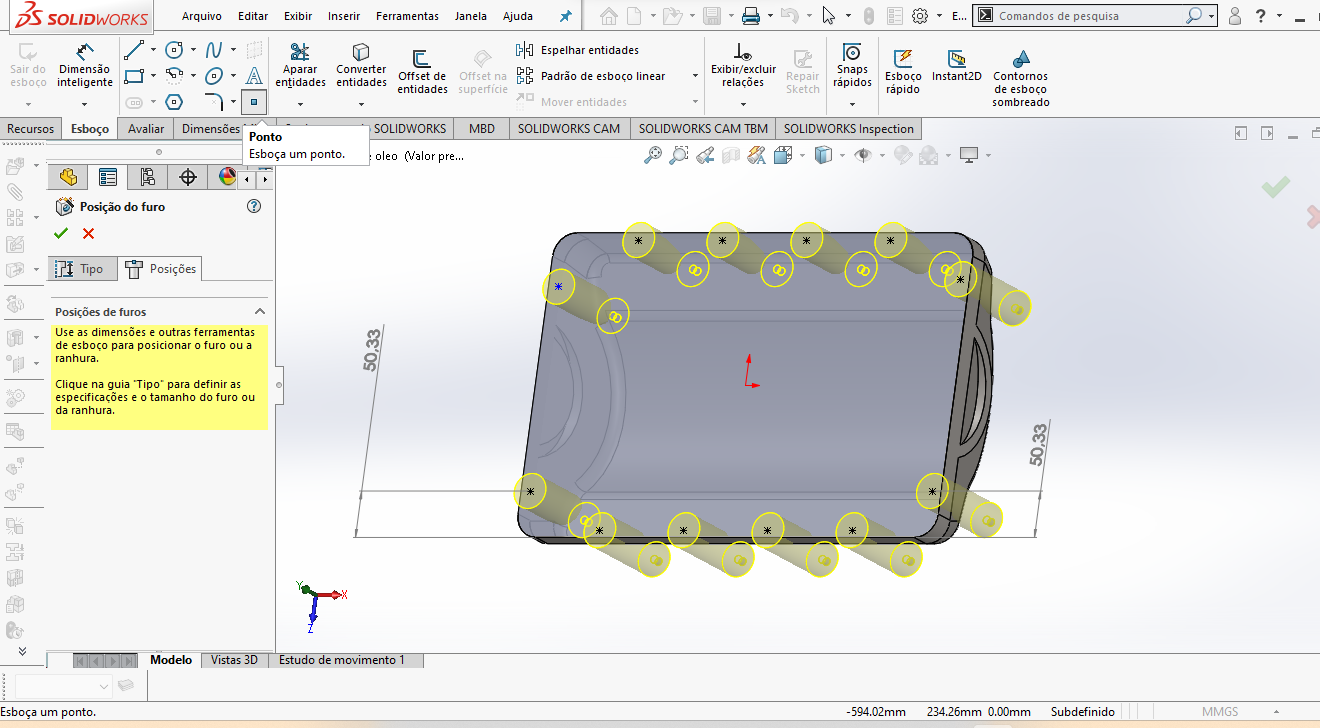 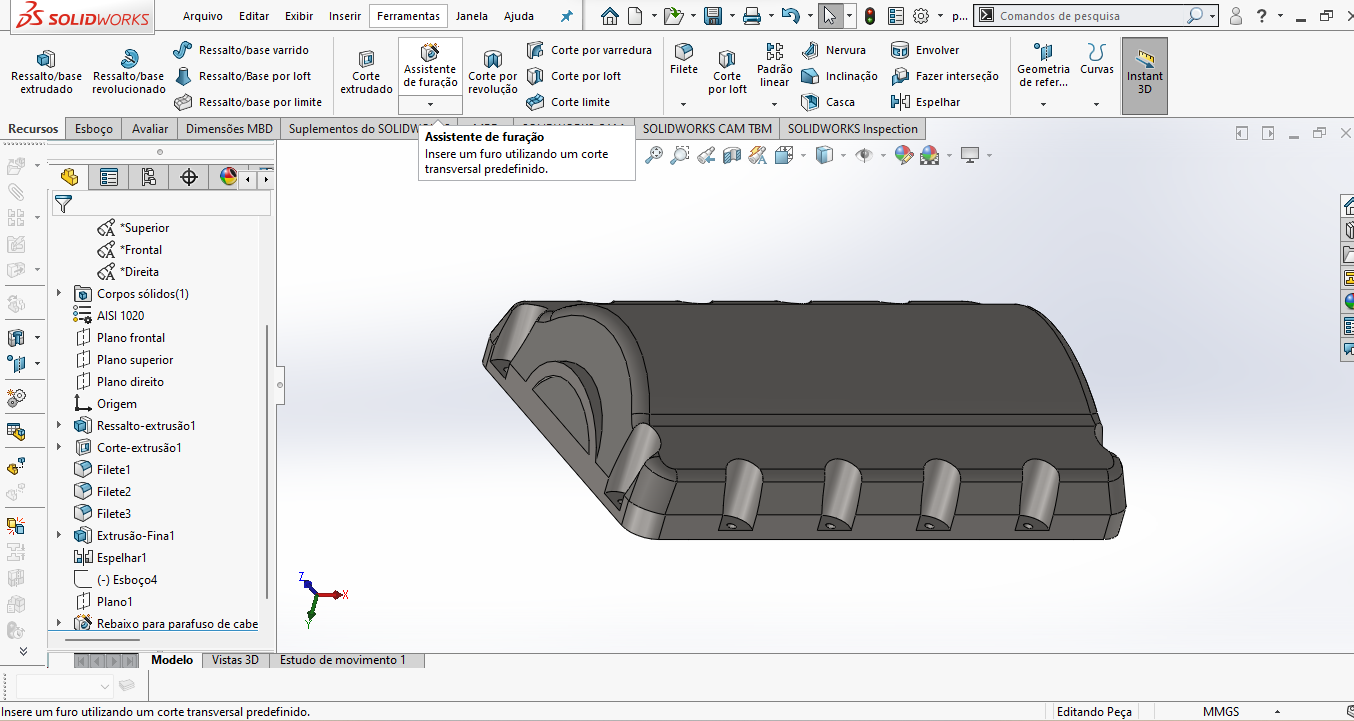 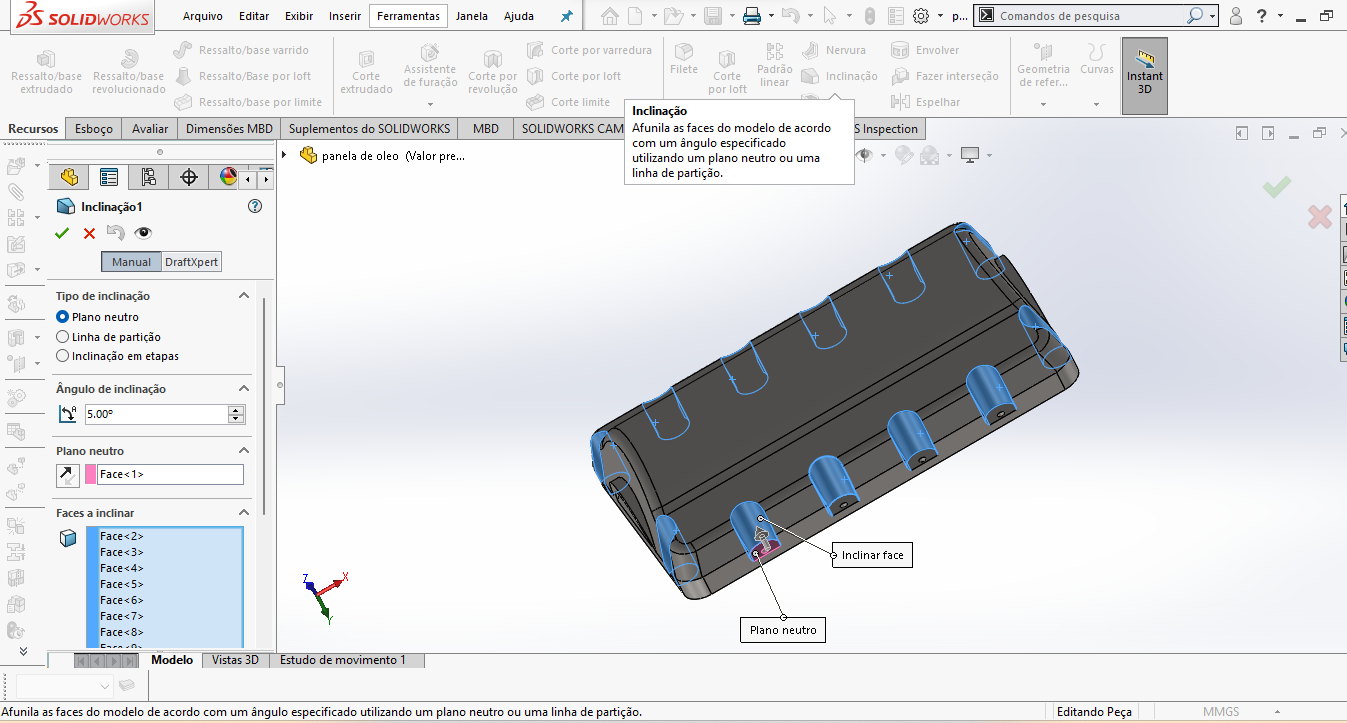 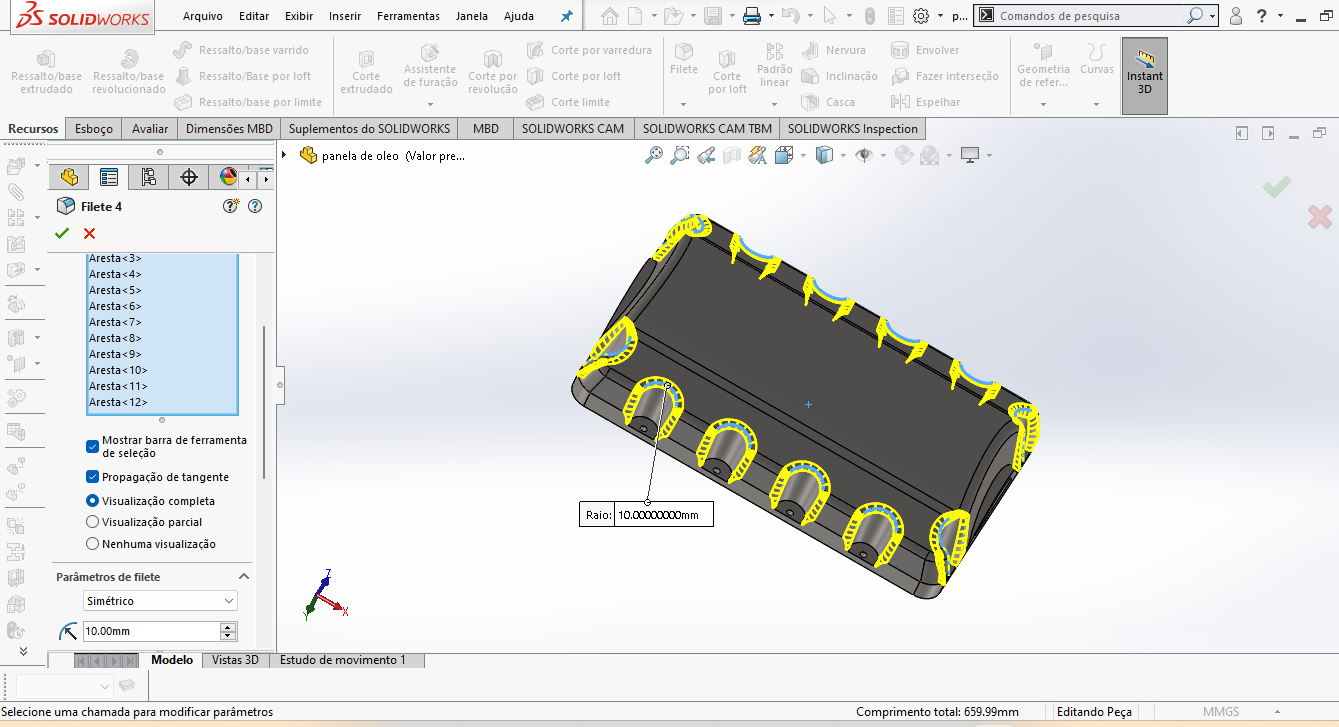 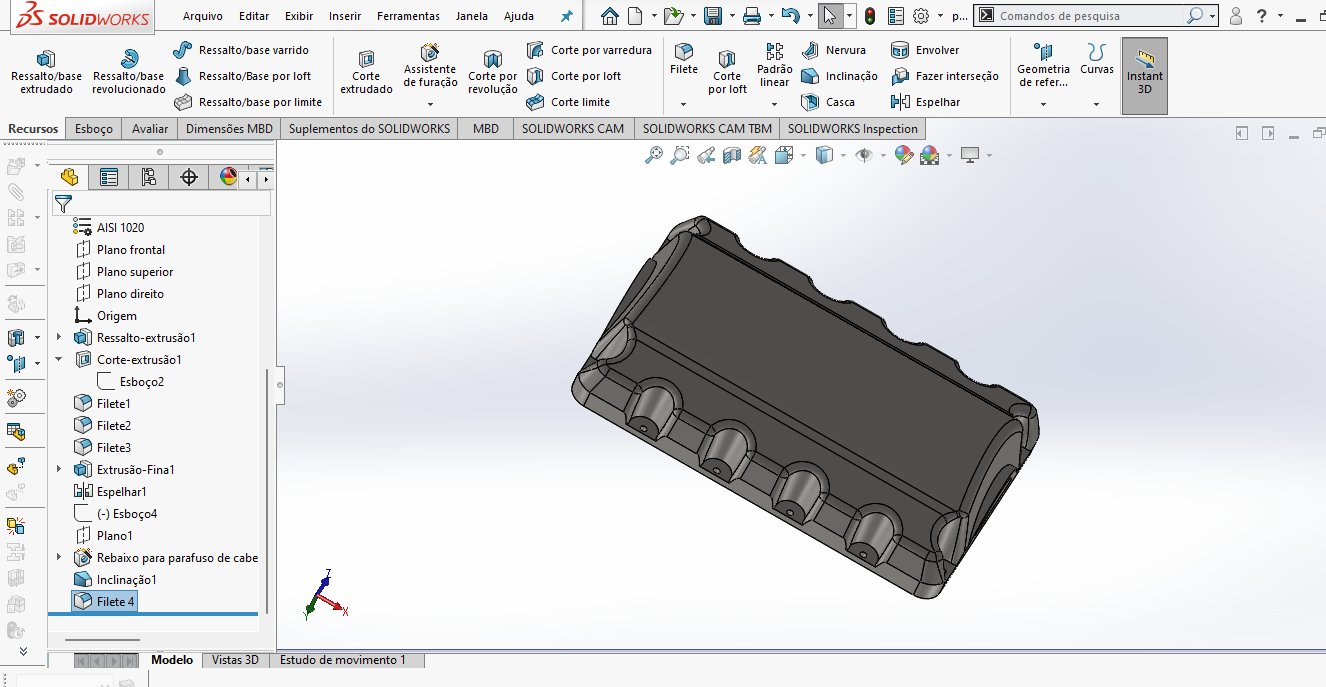 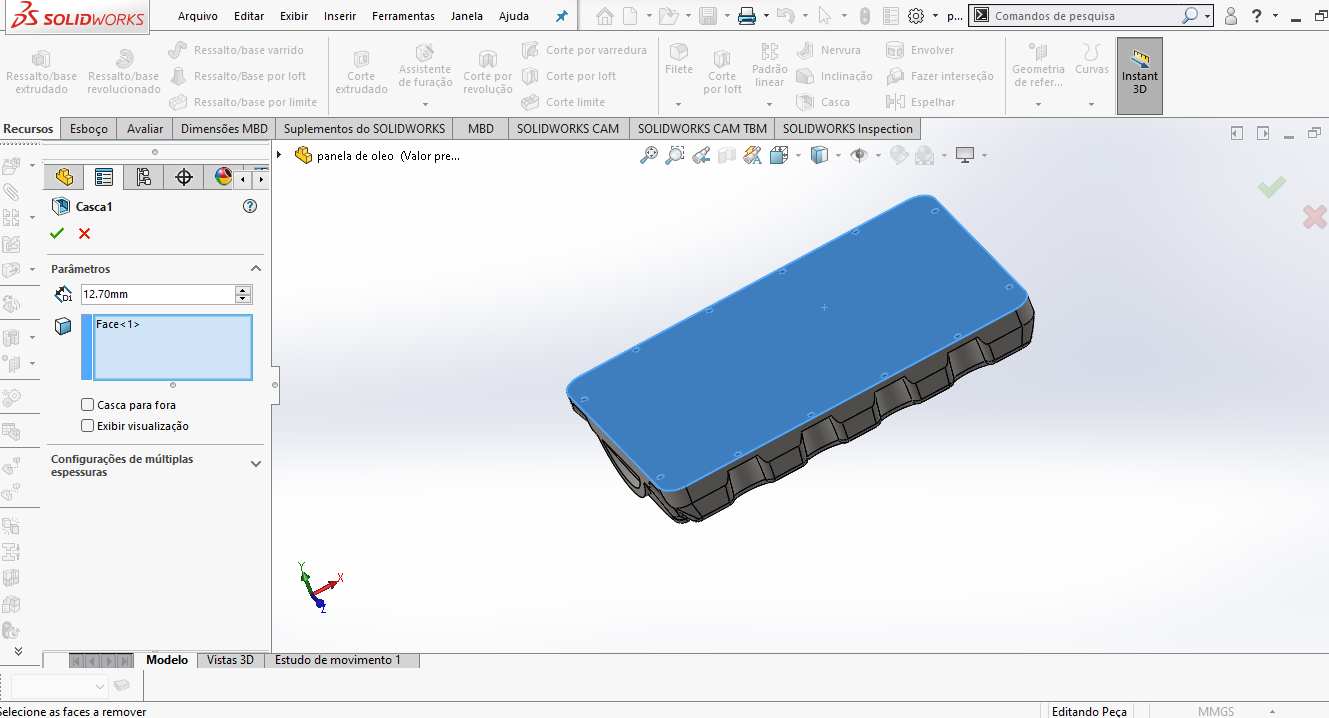 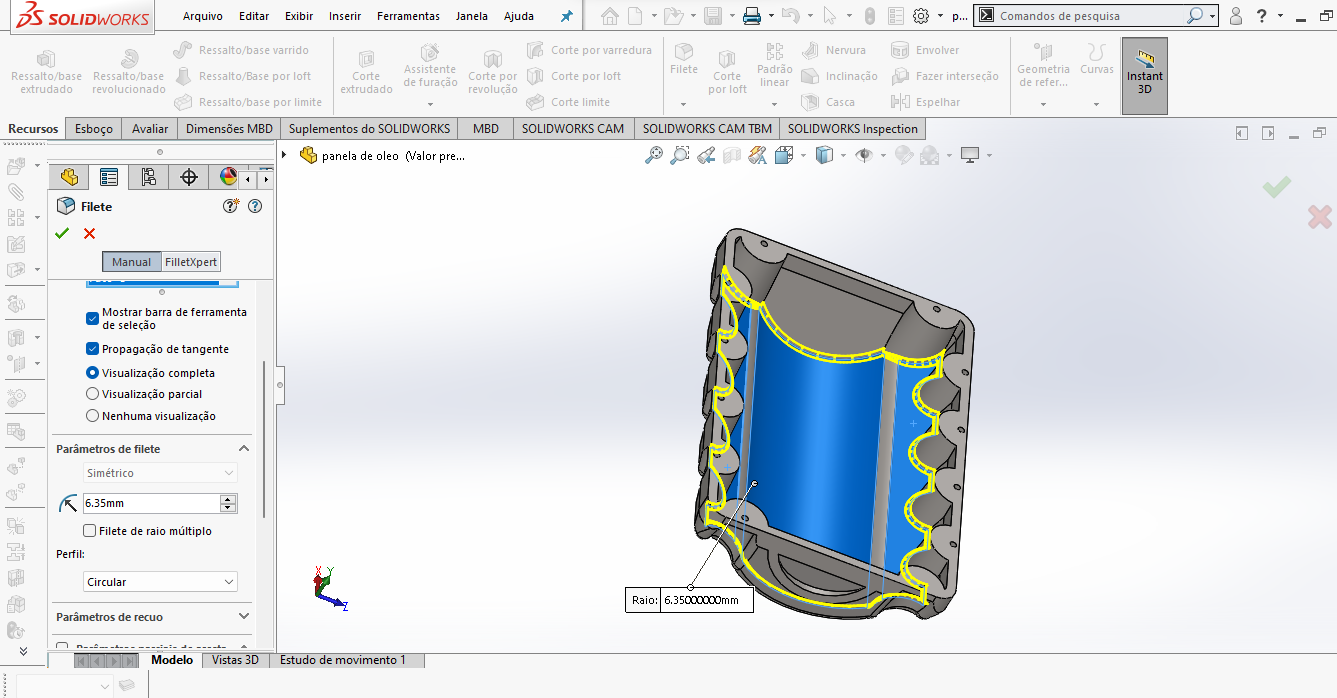 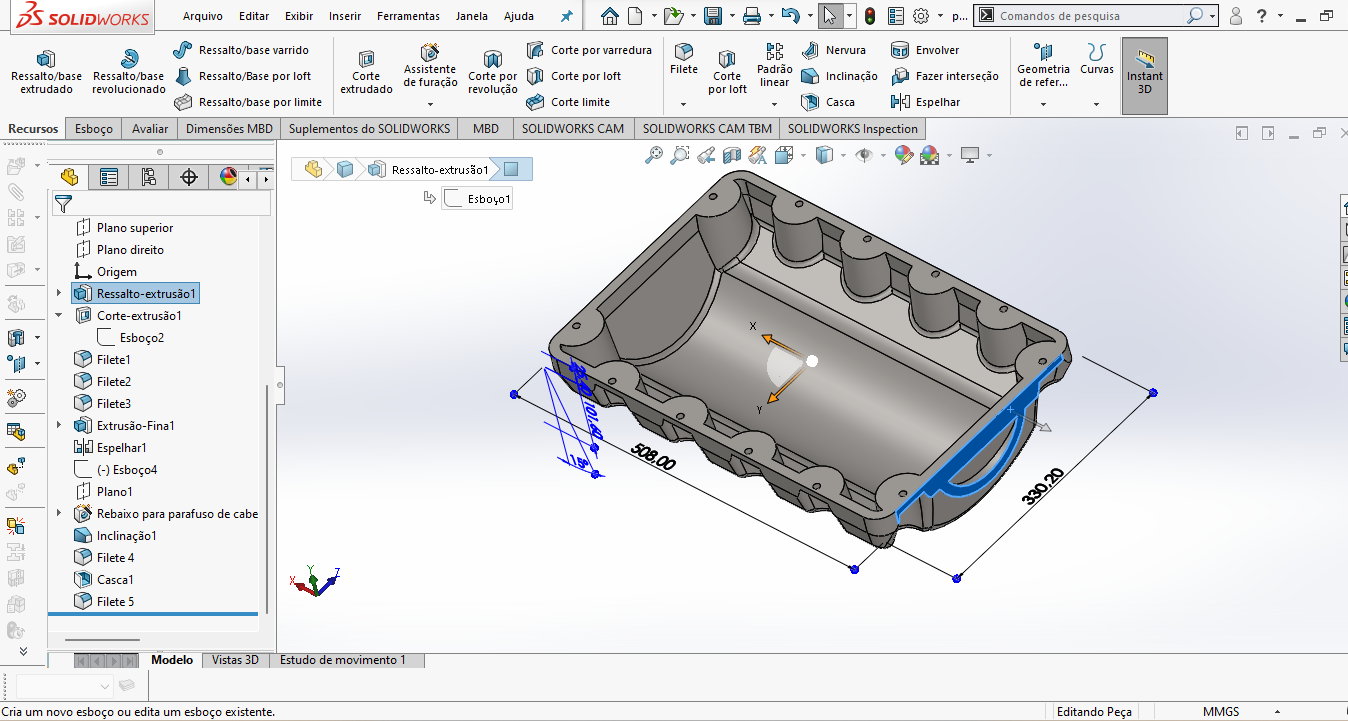 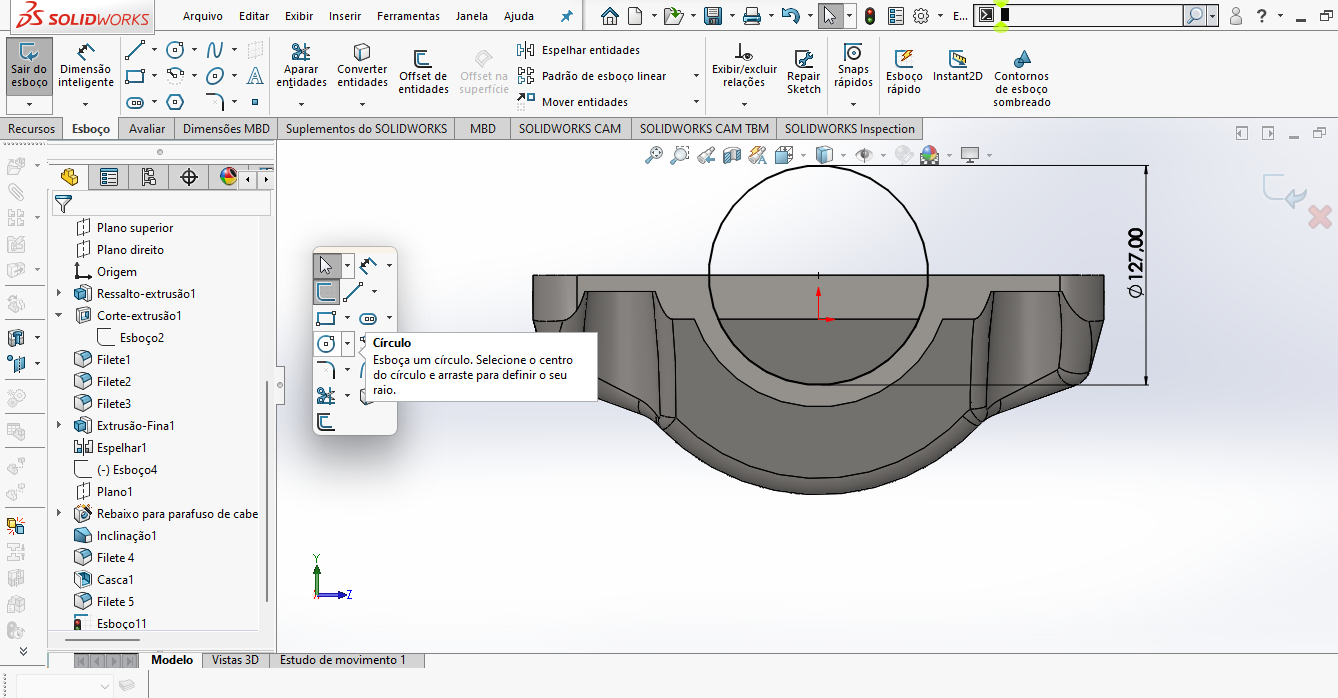 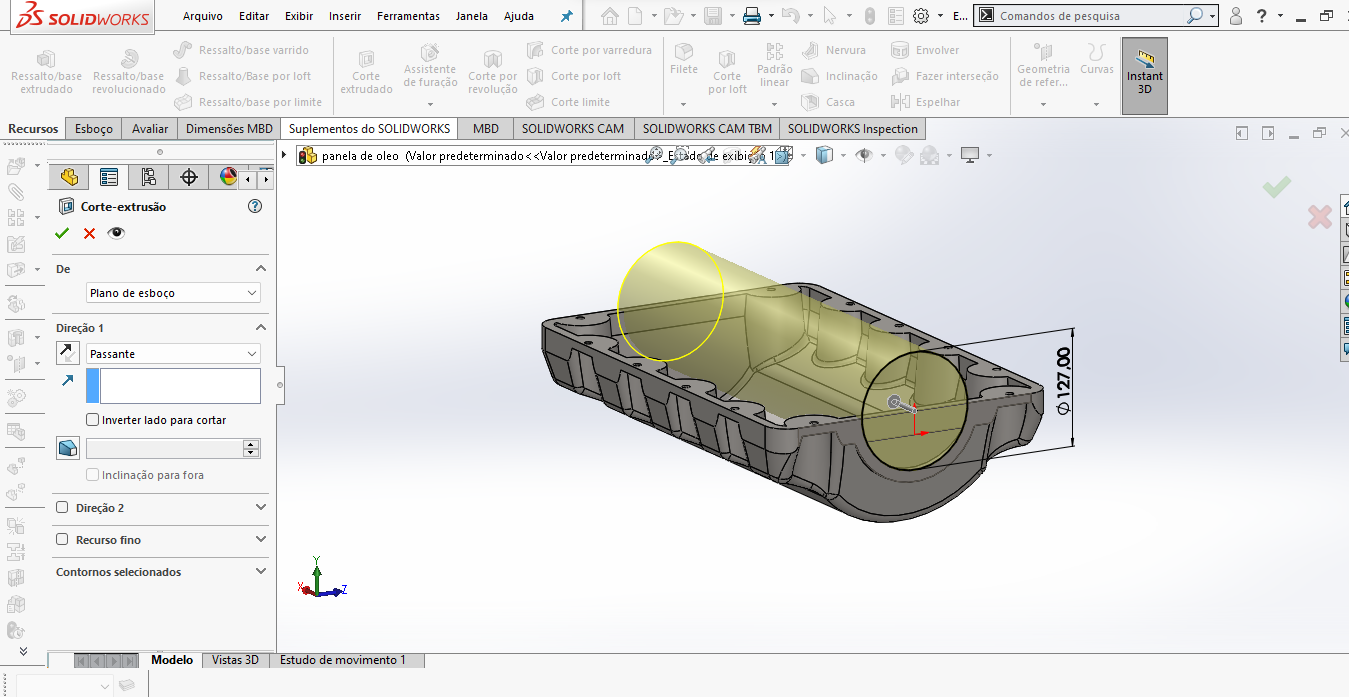 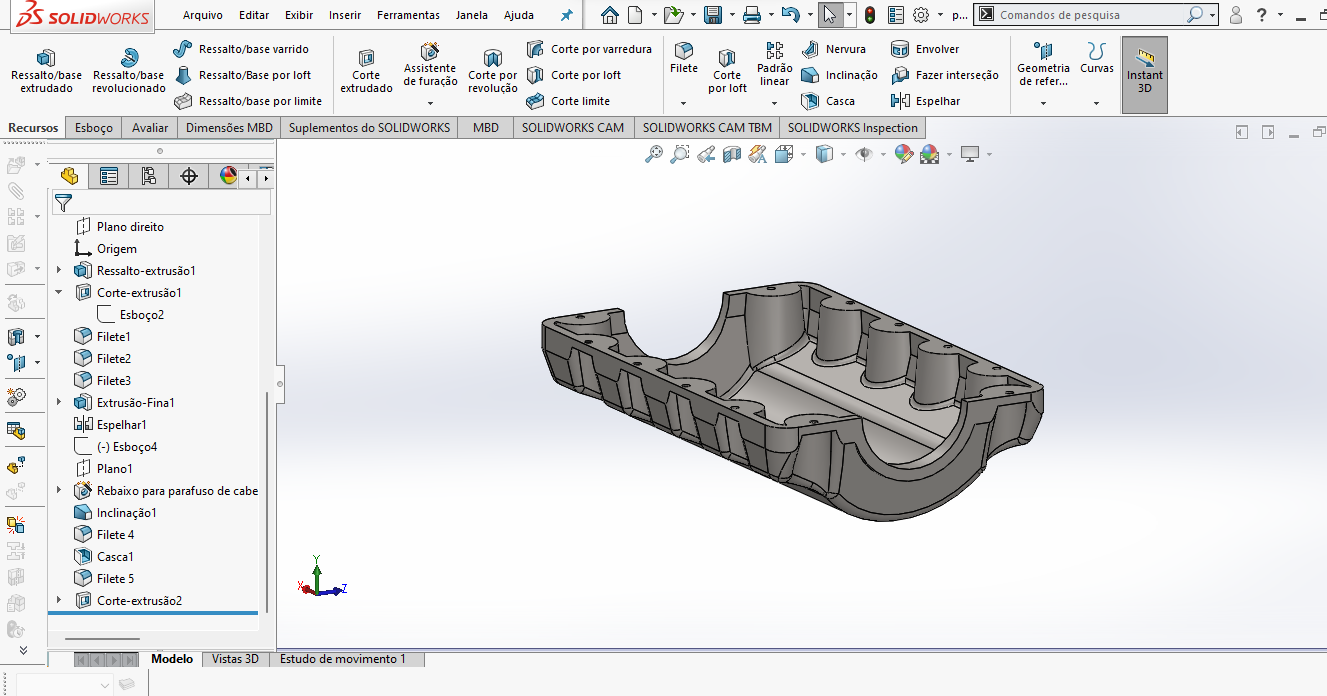